Мировое хозяйство
Доля сектора услуг в ВВП
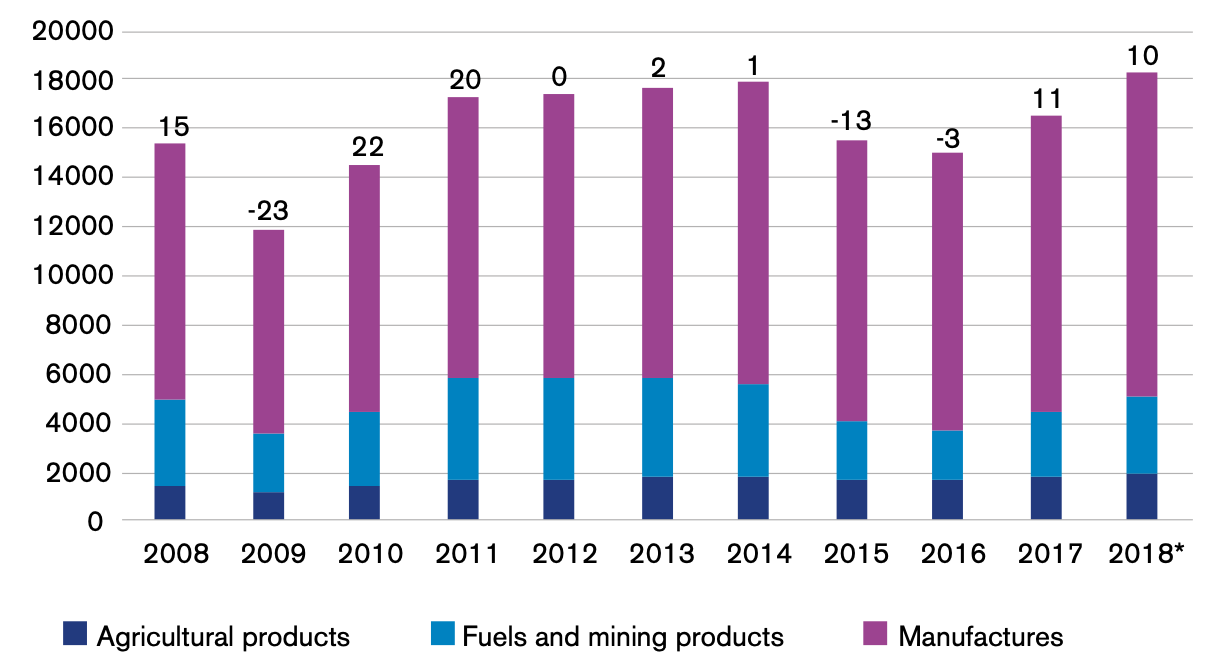 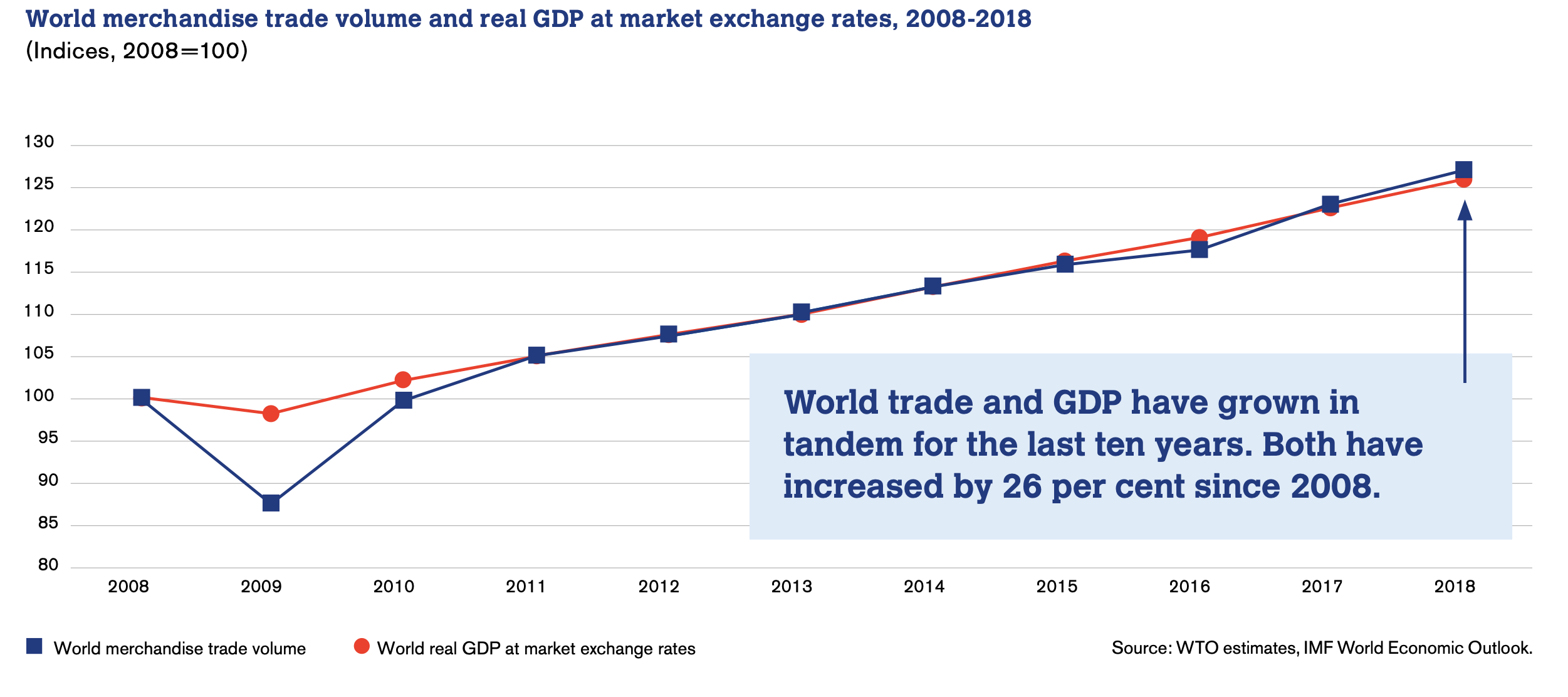 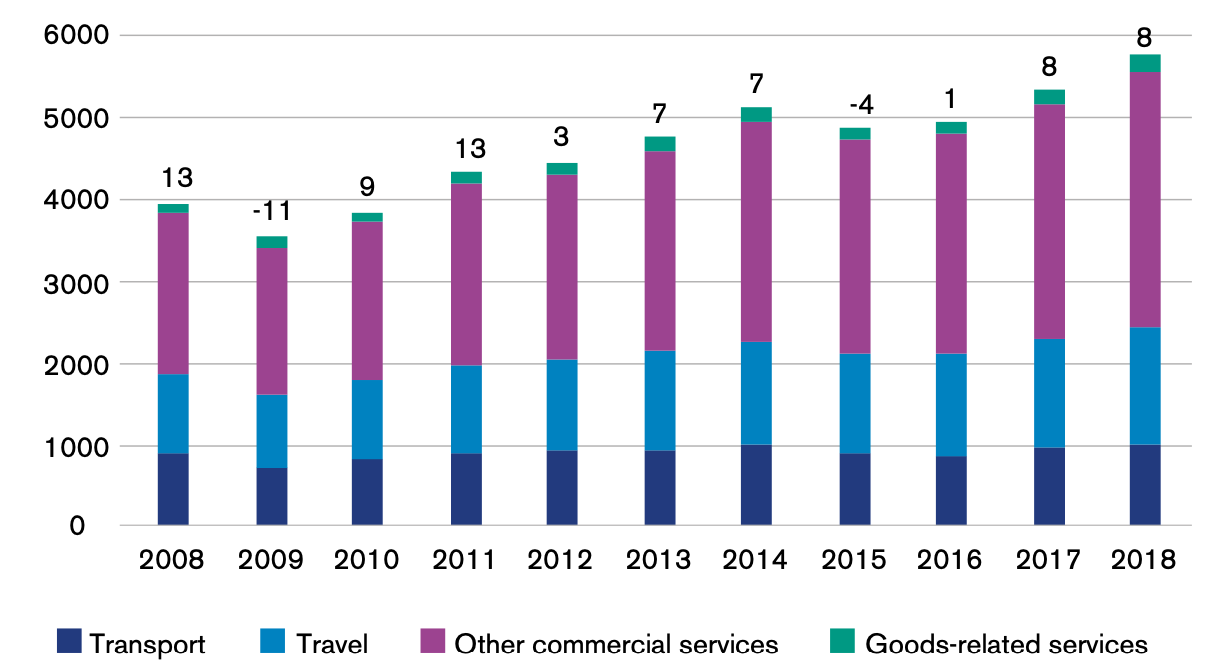 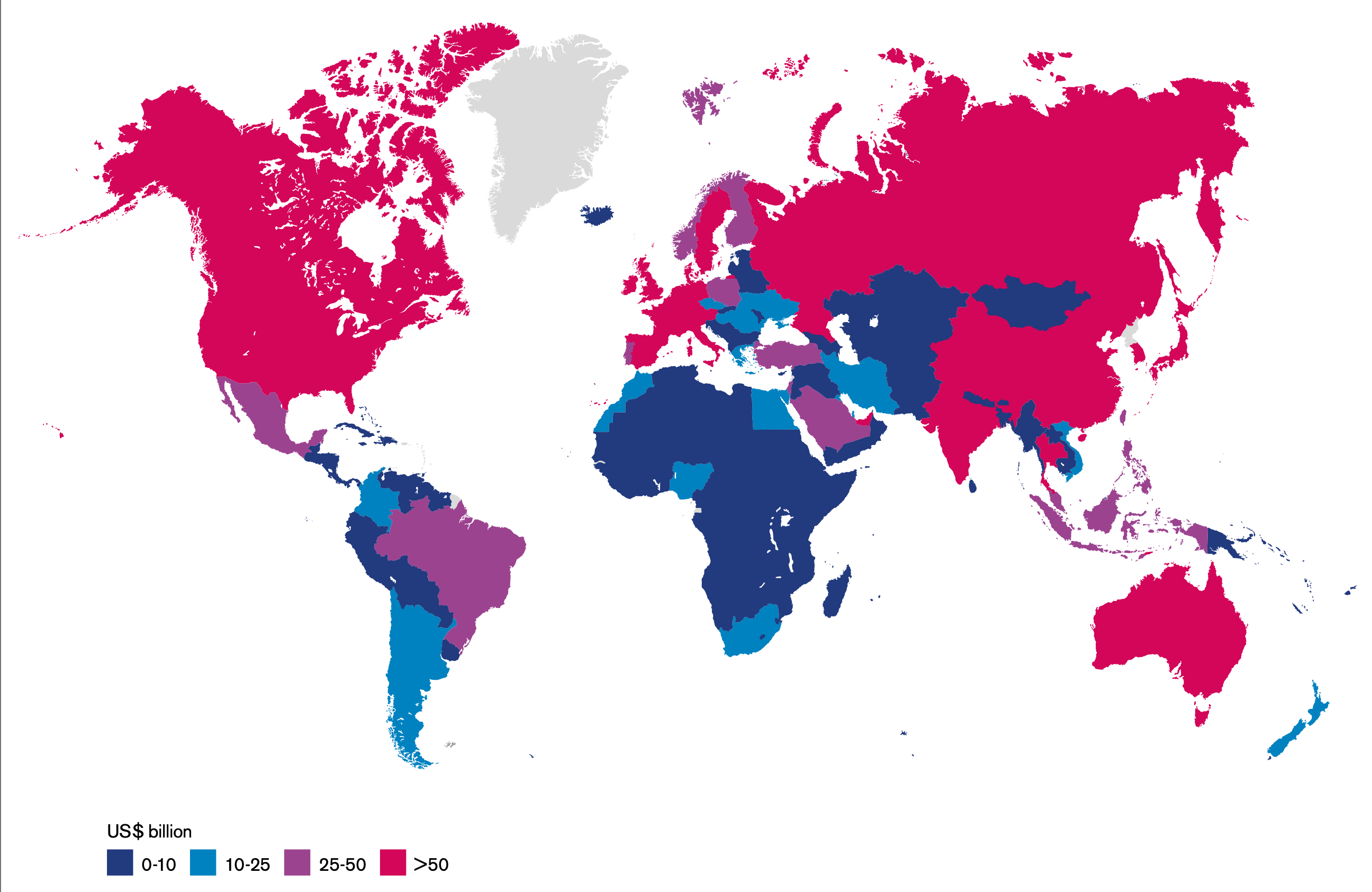 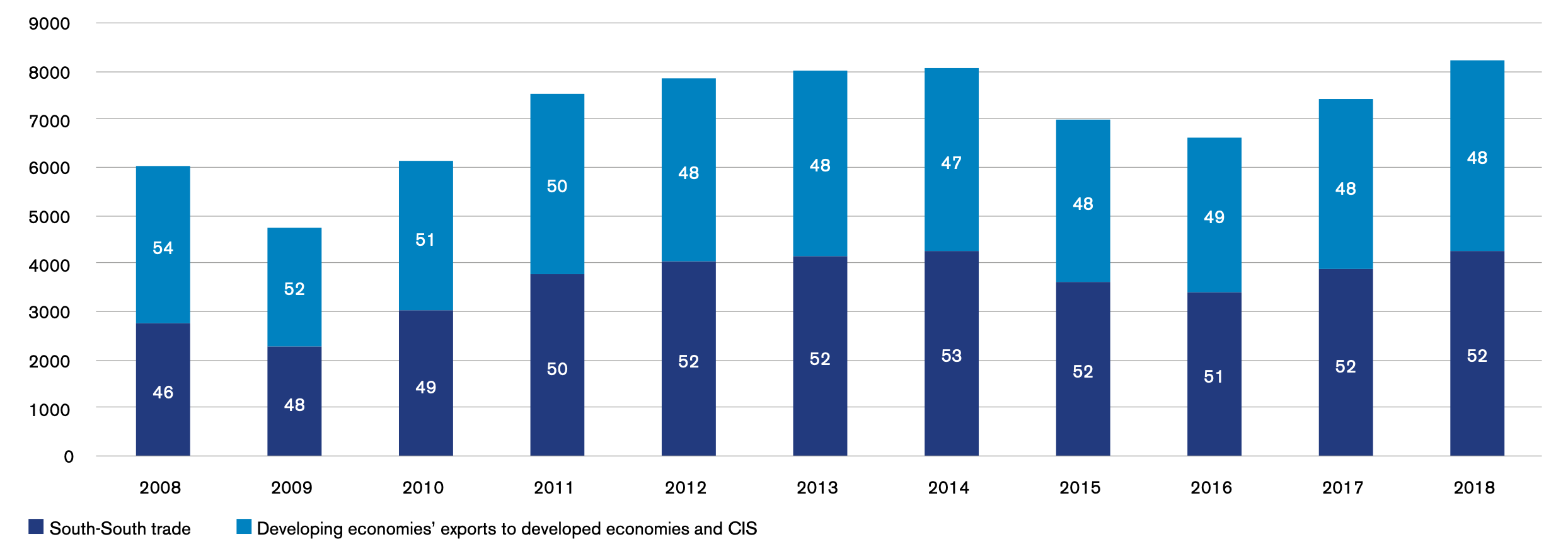 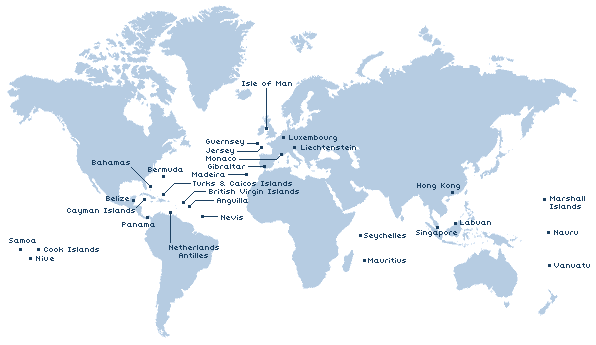 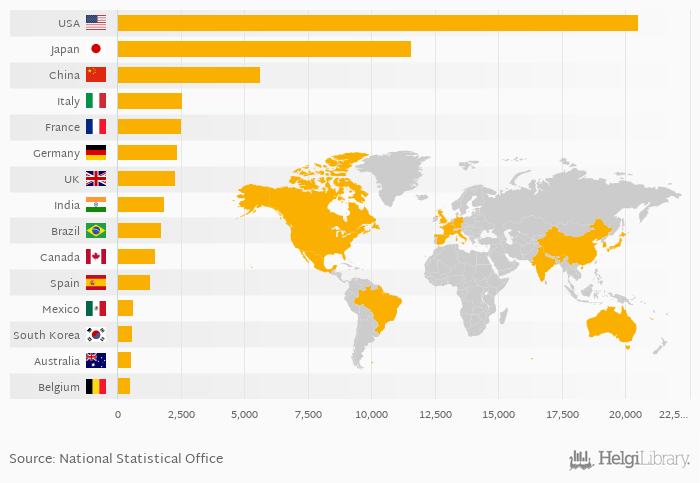 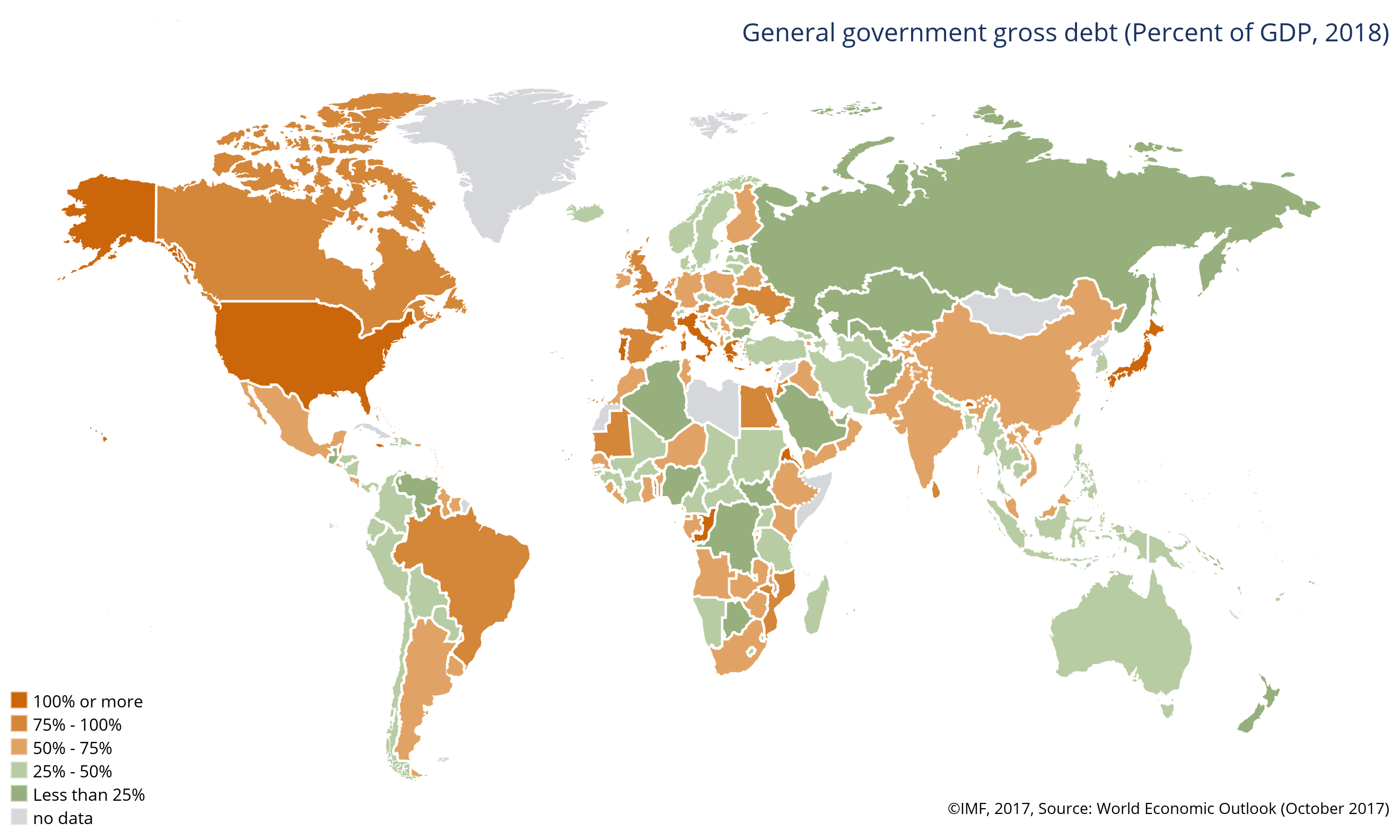 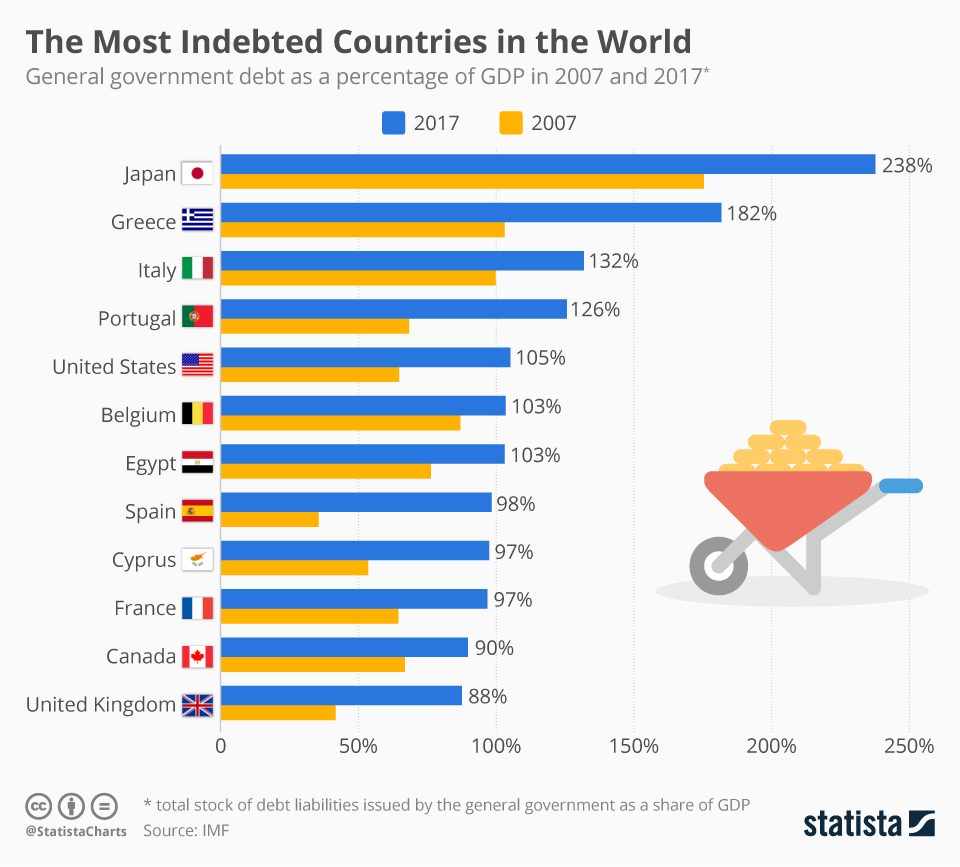 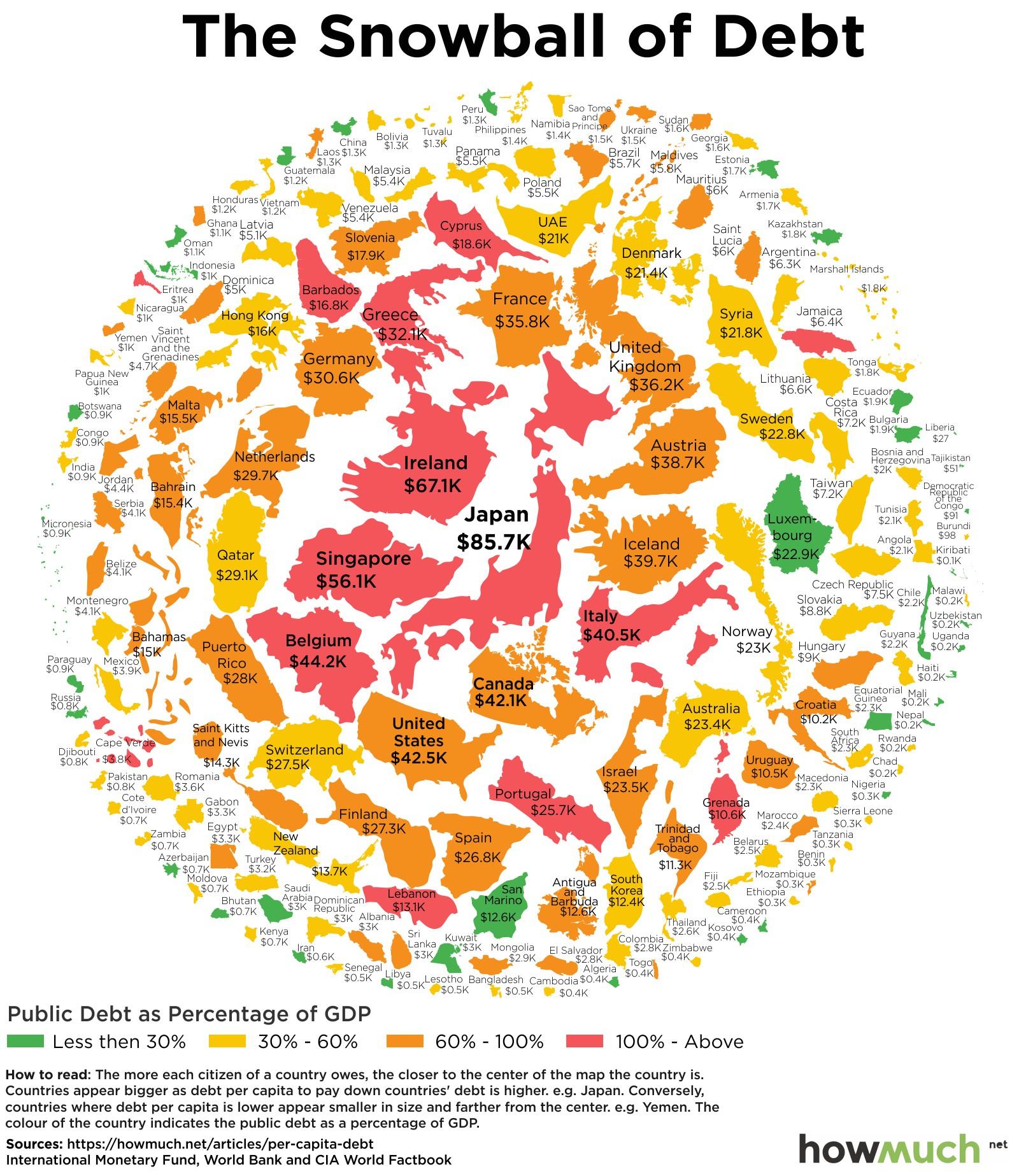 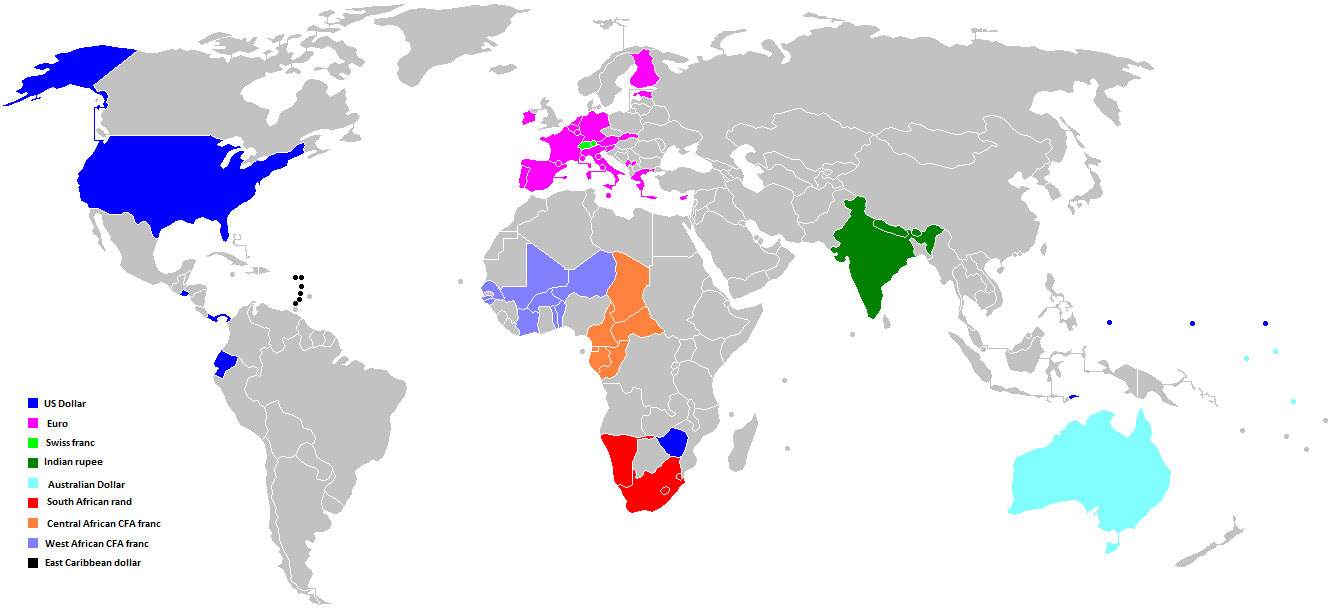 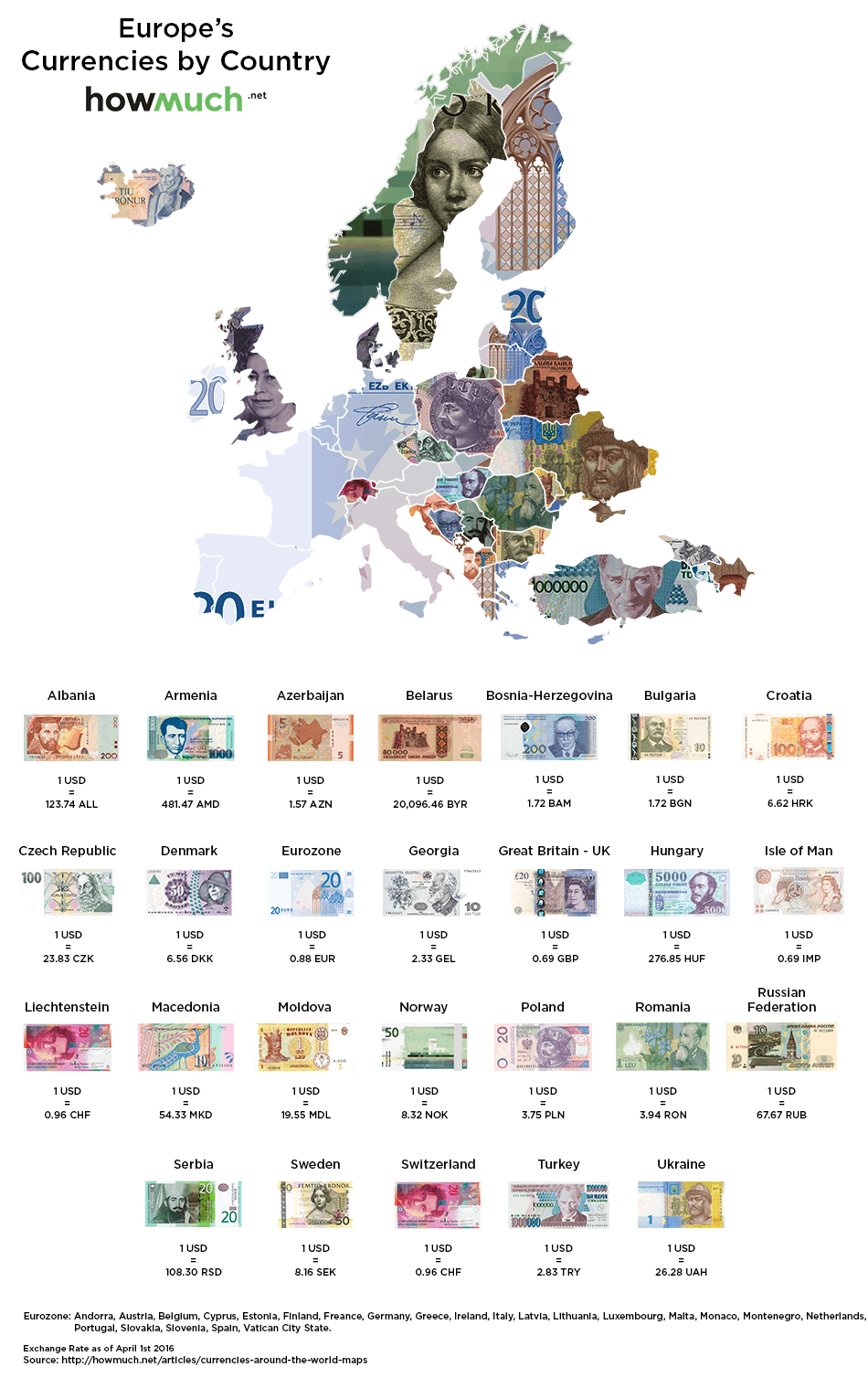 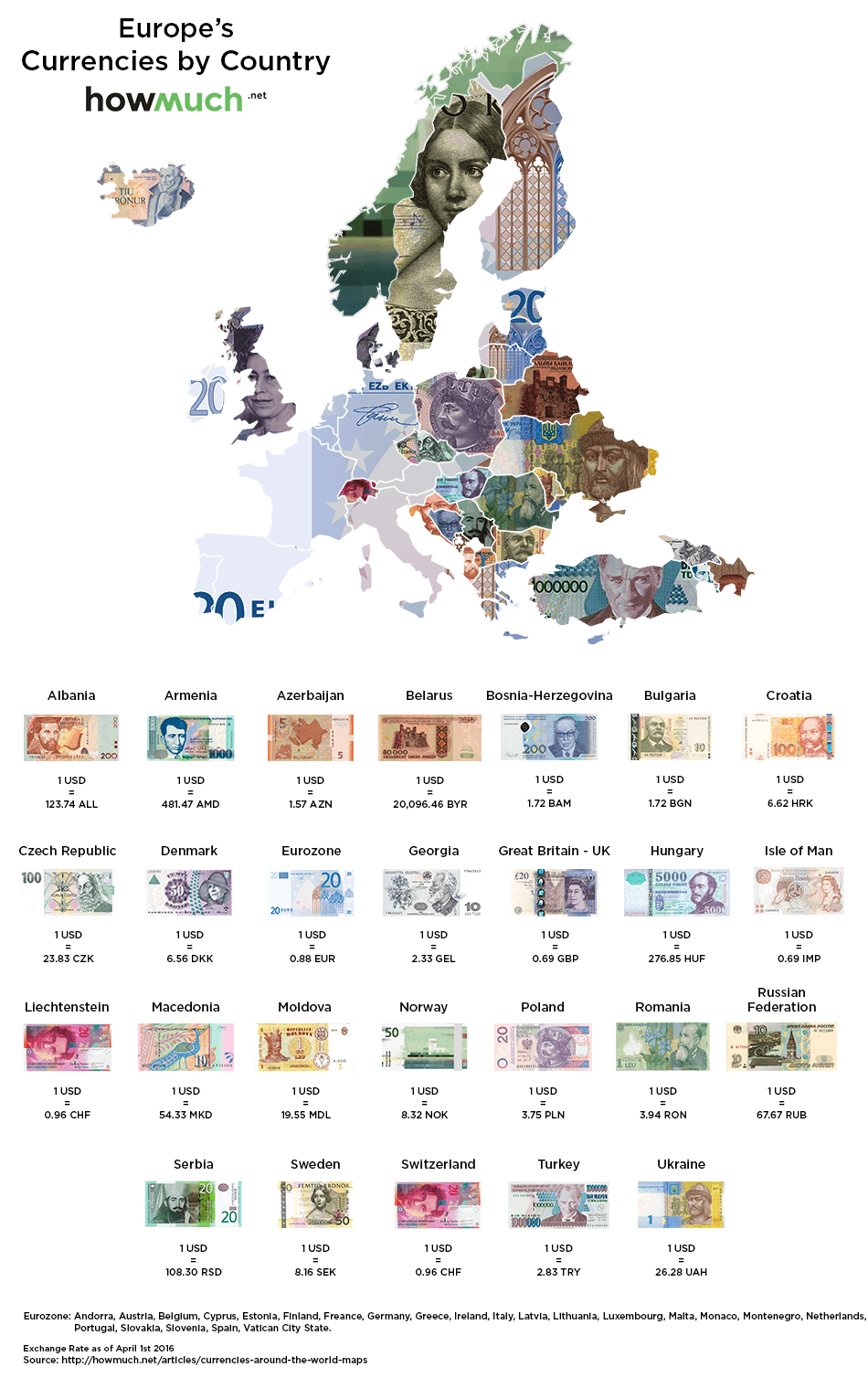 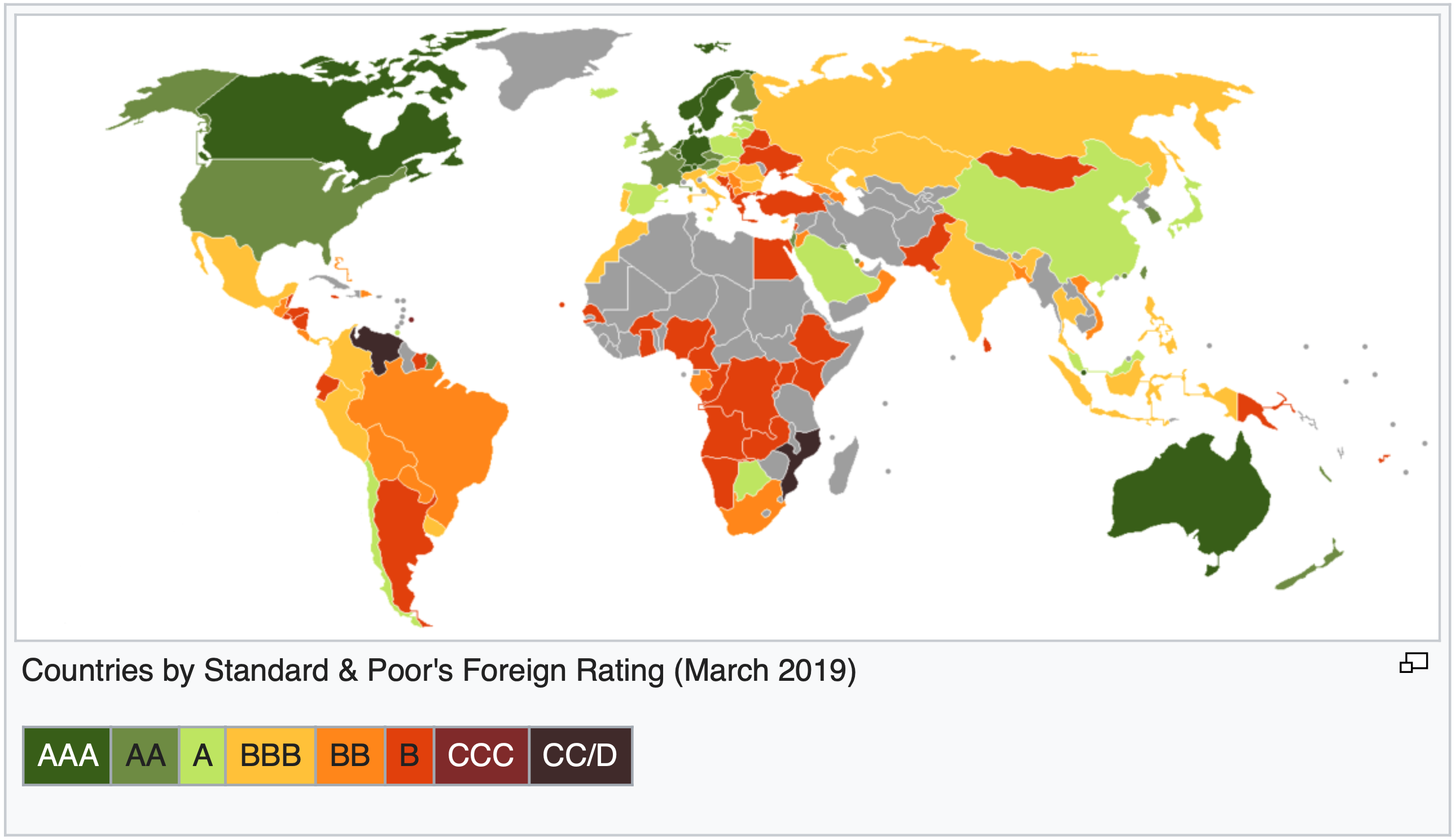 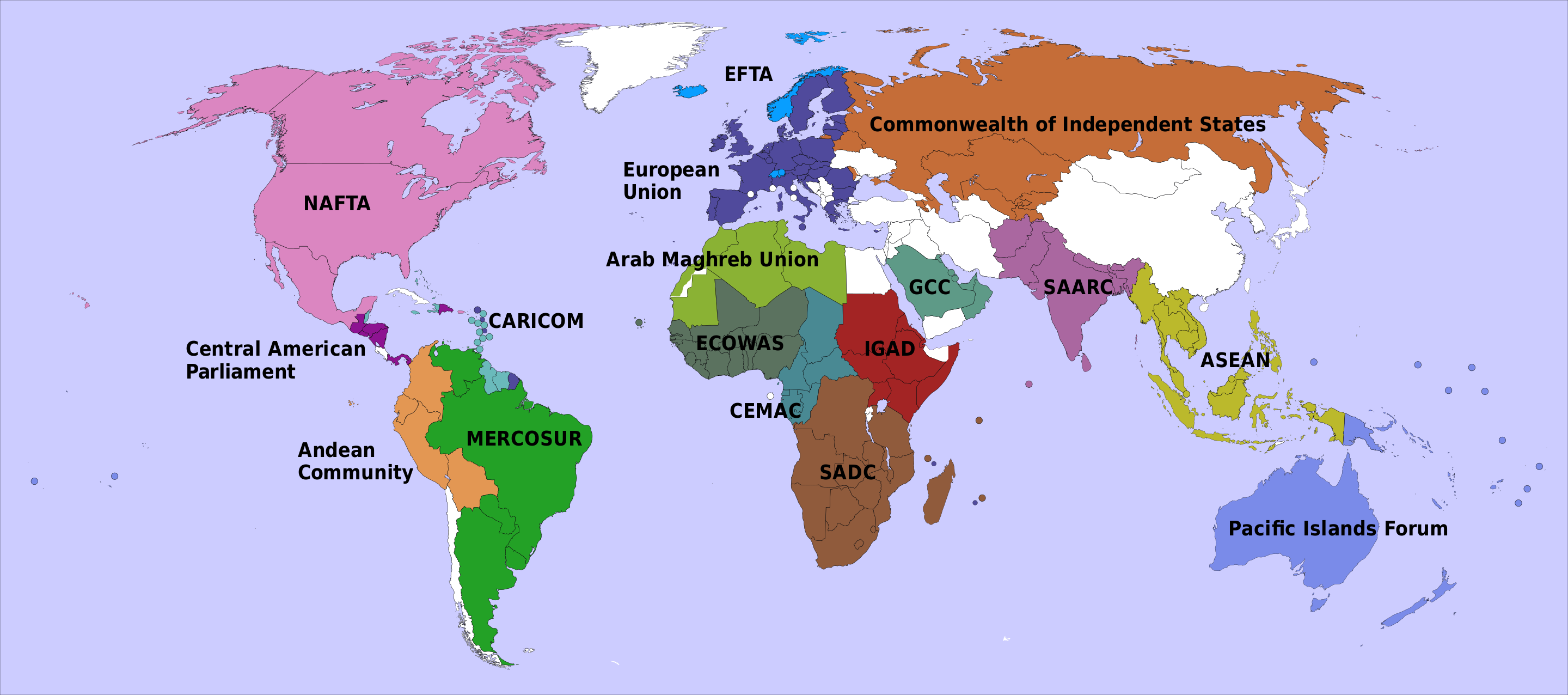 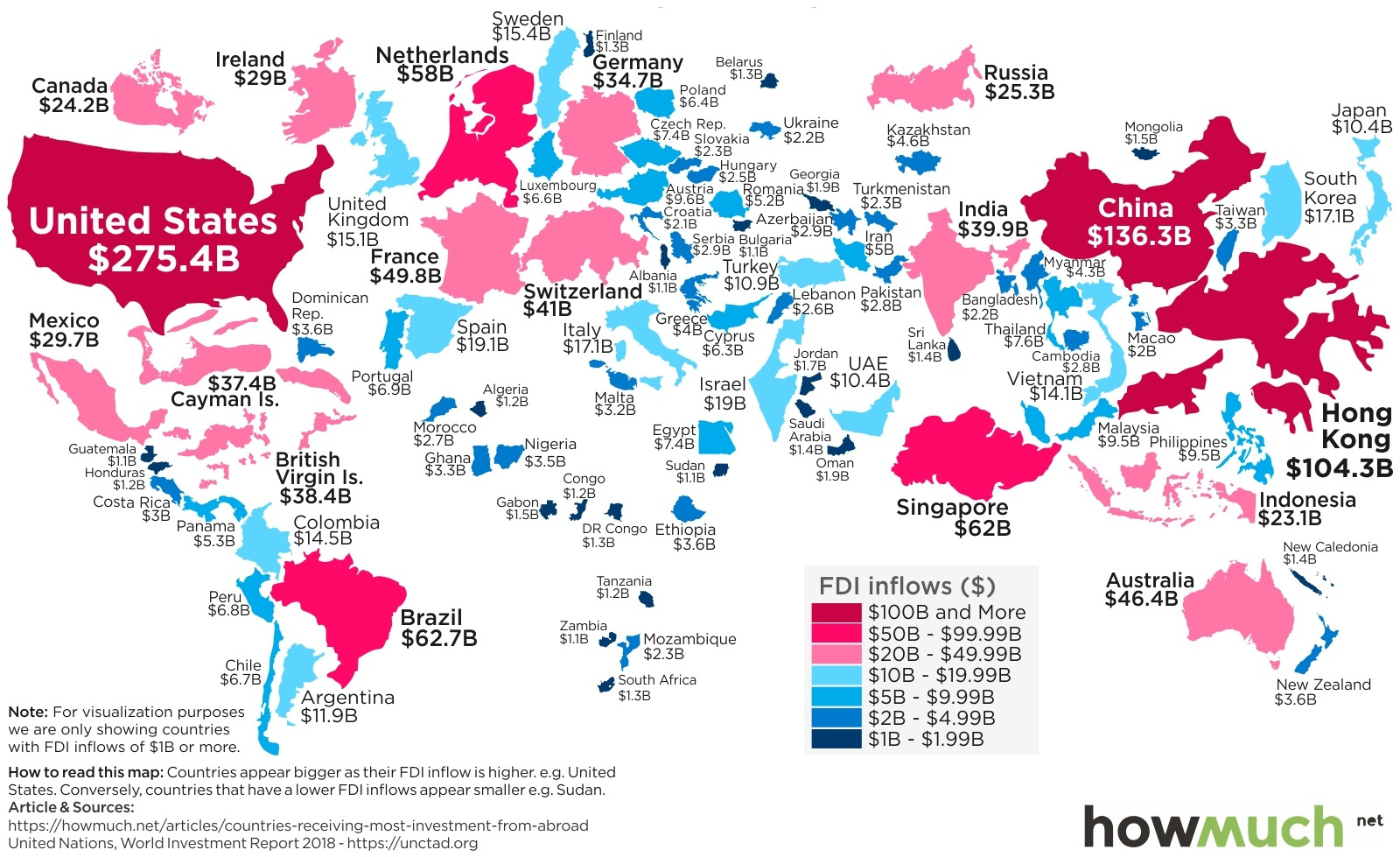 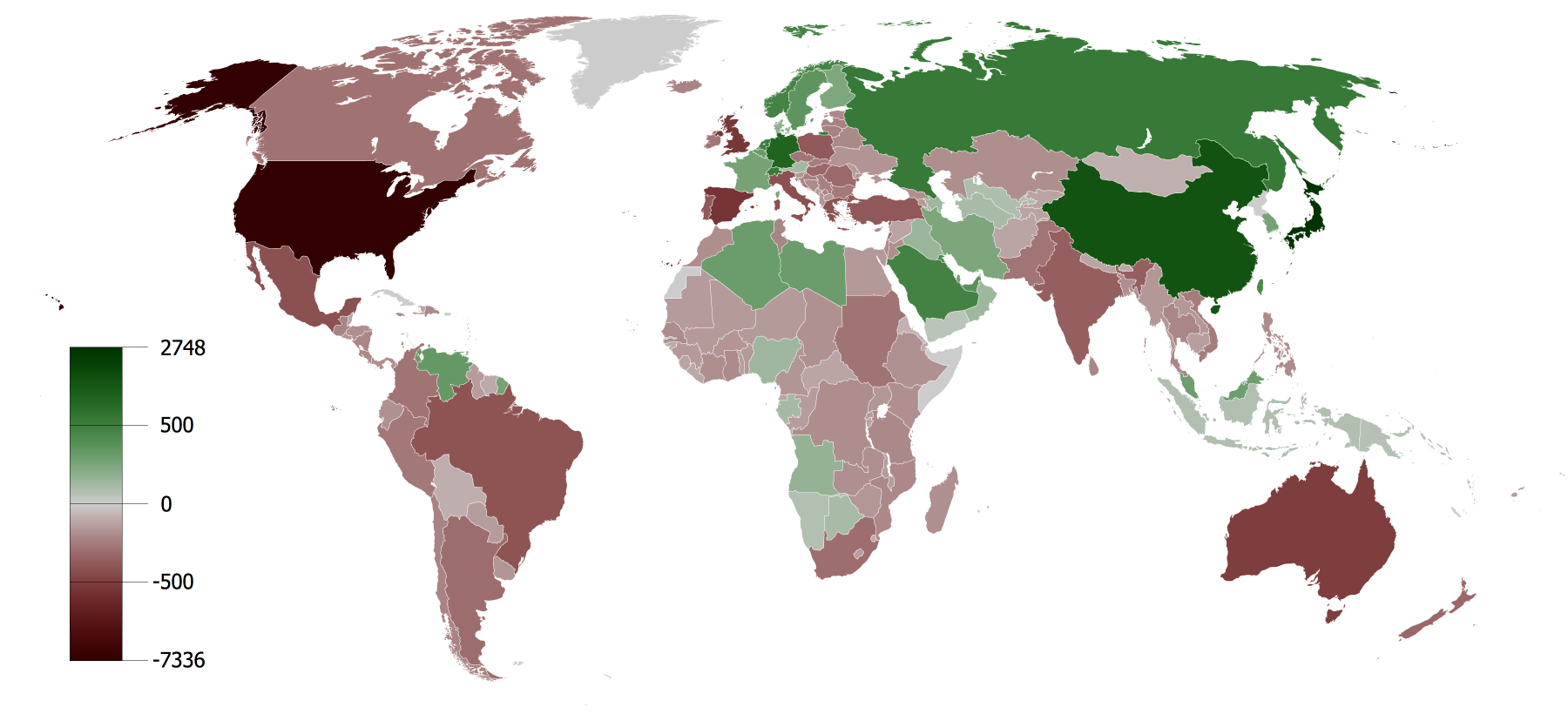 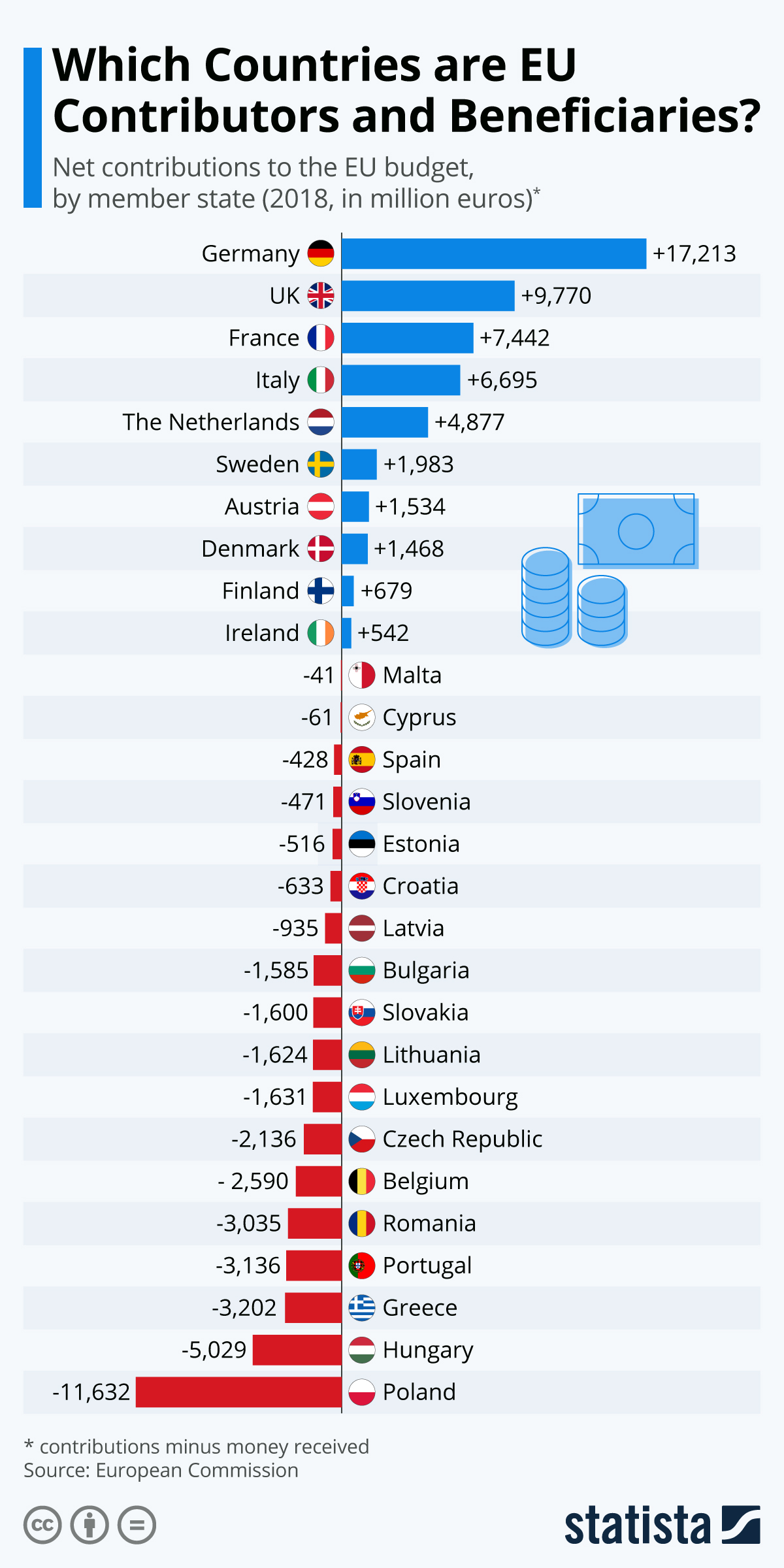 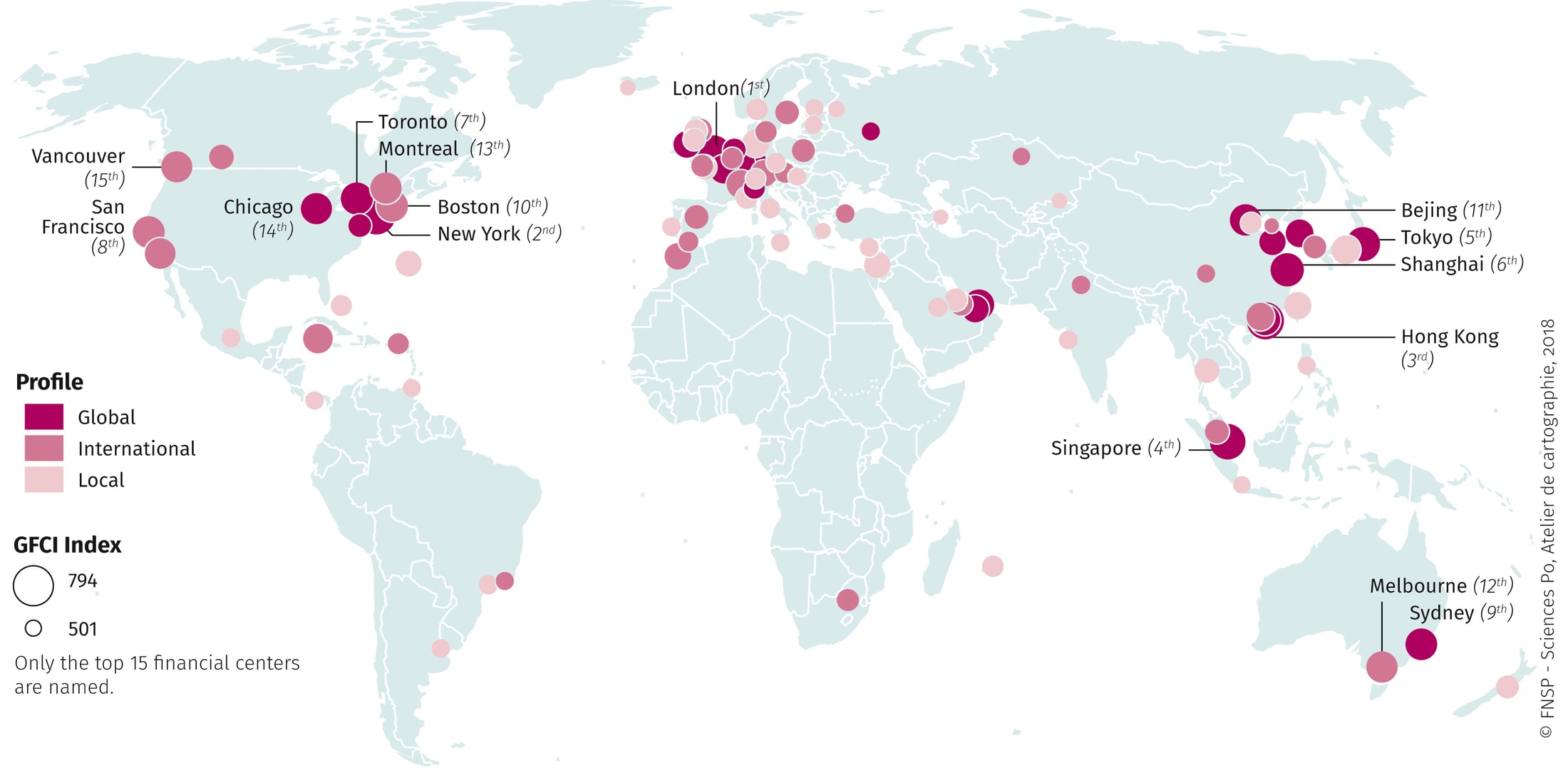 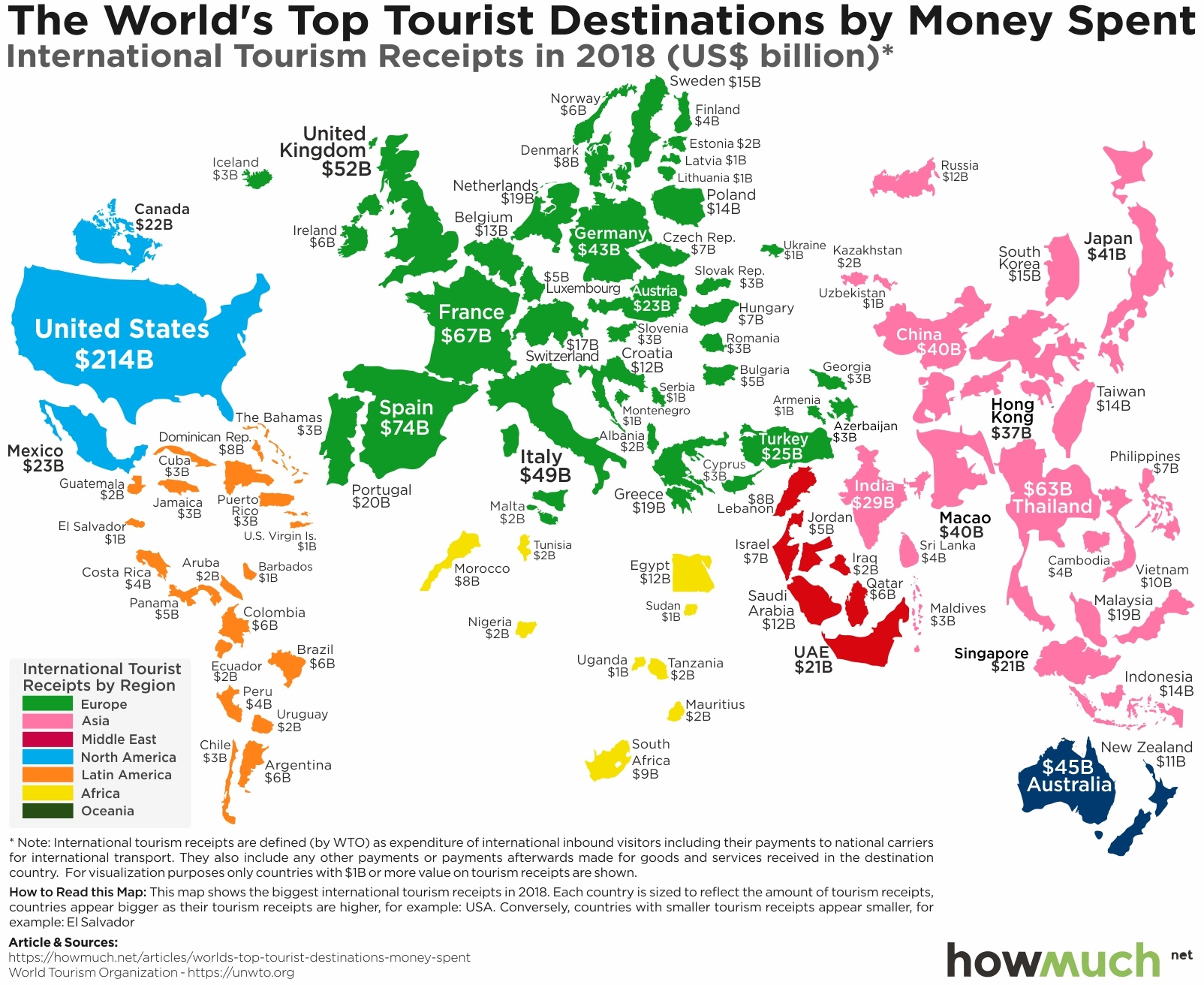 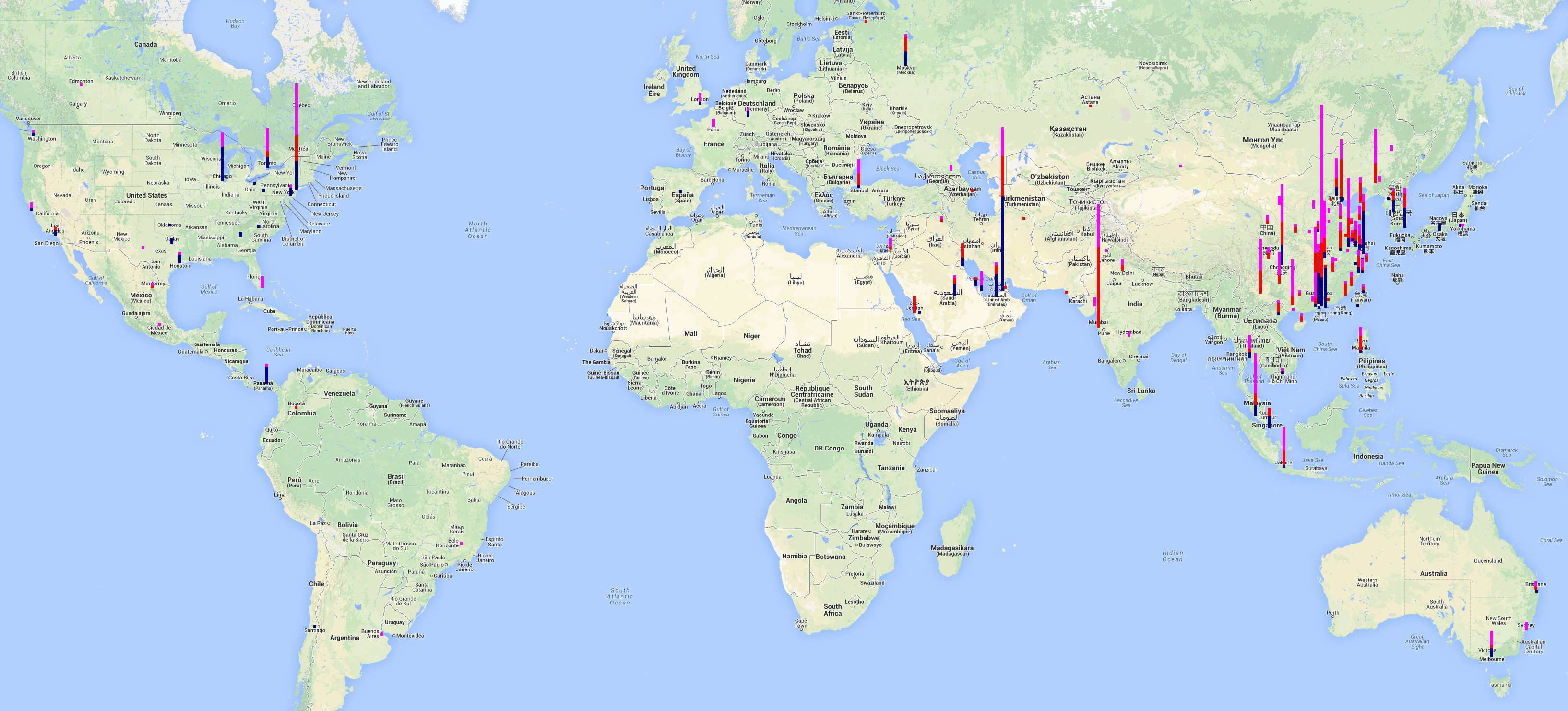 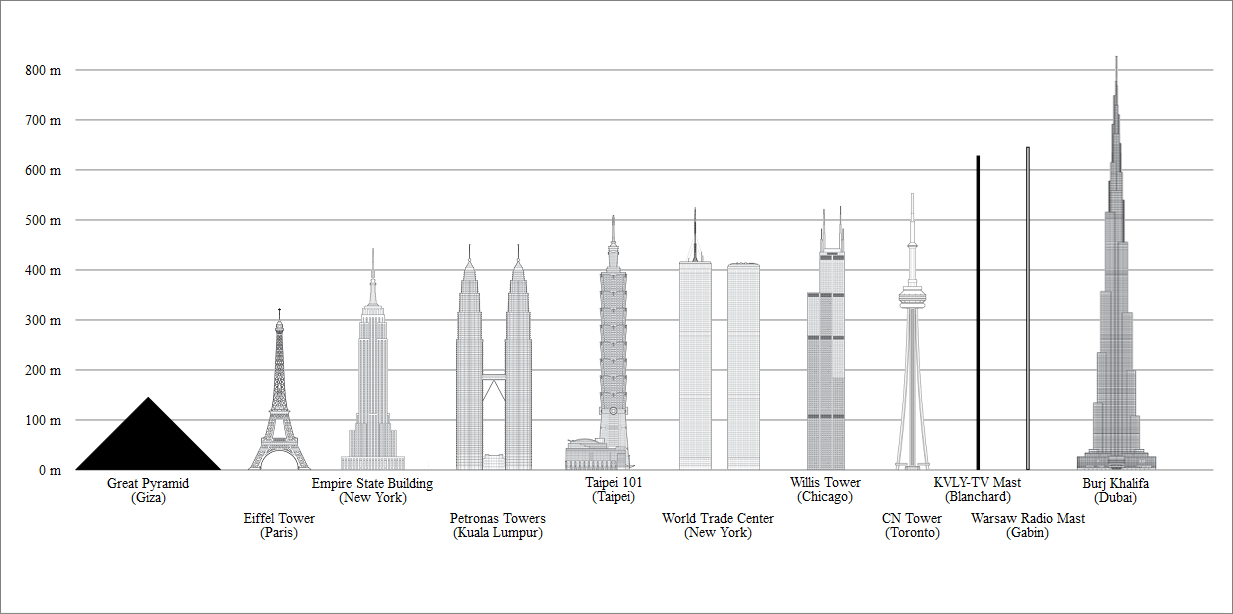 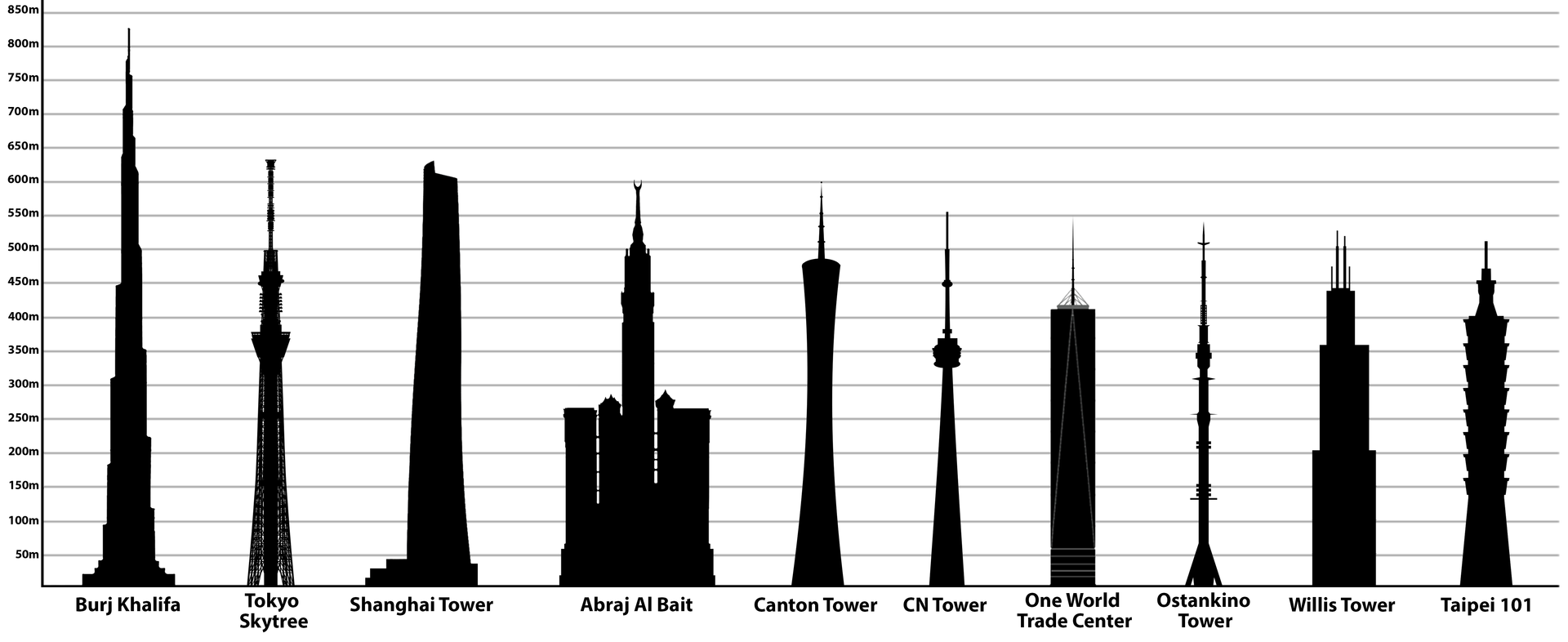